Writing is as Easy as 1-2-3!
CHOOSE A TOPIC, THEN ADD 3 DETAILS
Example:  
	1  After school I enjoy eating three favorite snacks.  (topic sentence)
	2  I start with delicious fresh popped popcorn.                 (detail sentence)
	2  Next, I bite into a juicy, crisp Braeburn apple.                (detail sentence) 
	2  Icing filled Oreo cookies provide the final taste treat of my after school snacks.                                                                                      (detail sentence)
CORRECT PARAGRAPH FORM
After school I enjoy eating three favorite snacks.  I start with delicious, fresh popped popcorn.  Next I bite into a juicy, crisp Braeburn apple.  Icing filled Oreo cookies provide the final taste treat of my after school snacks.
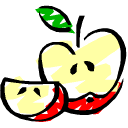 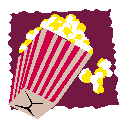 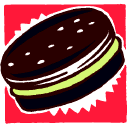 Writing is as Easy as 1-2-3!
Ok, now let’s try it with our Toothpick Phenomenon idea (TOPIC) 
How can we ADD 3 DETAILS?
Below your Topic Sentence, write:
“Detail 1”, “Detail 2” & “Detail 3”
Write 3 details as 3 separate sentences after your topic sentence
So how can we improve on this???
It’s as easy as 1-2-3-2-3-2-3!
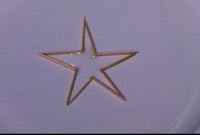 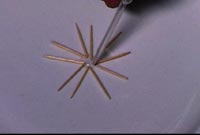 Writing is as Easy as 1-2-3!
1    After school I enjoy eating three favorite snacks.                         (topic sentence)
2    I start with delicious, fresh popped popcorn.                              (detail sentence)
3    I eat it piping hot right out of the microwave. (elaboration/example)
2   Next I bite into a juicy, crisp Braeburn apple.                               (detail sentence)
3   The apple tastes extra delicious with a coating of peanut butter.                                                                          (elaboration/example)
2    Icing filled Oreo cookies provide the final taste treat of my after school snacks.                                                                                           (detail sentence)
3    Dipped in milk, Oreos melt in my mouth and fill me up. (elaboration/example)
CORRECT PARAGRAPH FORM
After school I enjoy eating three favorite snacks.  I start with delicious, fresh popped popcorn. I eat it piping hot right out of the microwave. Next I bite into a juicy, crisp Braeburn apple. The apple tastes extra delicious with a coating of peanut butter.  Icing filled Oreo cookies provide the final taste treat of my after school snacks. Dipped in milk, Oreos melt in my mouth and fill me up.
Writing is as Easy as 1-2-3!
Let’s try this new part with our Toothpick Phenomenon idea (TOPIC) 
How can we ADD 3 ELABORATION/EXAMPLE SENTENCES?
Next to the next slide, write:
“Example 1”, “Example 2” & “Example 3”
Write an elaboration or example for each detail sentence.
So how can we improve on this???
Add a Closing Sentence!
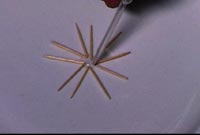 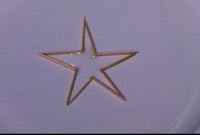 CORRECT PARAGRAPH FORM
After school I enjoy eating three favorite snacks.  I start with delicious, fresh popped popcorn. I eat it piping hot right out of the microwave. Next I bite into a juicy, crisp Braeburn apple. The apple tastes extra delicious with a coating of peanut butter.  Icing filled Oreo cookies provide the final taste treat of my after school snacks. Dipped in milk, Oreos melt in my mouth and fill me up. These snacks give me extra energy when I need it.
Writing is as Easy as 1-2-3!
Let’s try this LAST part with our Toothpick Phenomenon idea How can we ADD A CLOSING SENTENCE?
Next to the bottom slide, write:
“CLOSING SENTENCE:”
Write a sentence that summarizes your ideas.
You have now you have written ONE PARAGRAPH of the Conclusions & Applications section of your Lab Abstract!
Each paragraph should discuss a different “TOPIC” identified/learned in the lab!
How many total paragraphs?
How long?
Put in your Anatomy Comp Book, pass out Sample LA’s
Lab Abstracts
These are the REQUIRED parts
Title Page
Title of lab & picture (related to lab)
Name
Date
Period

Data & Observations
Pictures & Data (qualitative &/or quantitative)
Summary of observations (words, captions,                                 identifications with arrows, data tables, graphs)

Conclusions & Applications
What's really (scientifically) going on here?
Use your anatomical language as discussed in lecture
How can the information gained from lab be applied                                                 or useful (in this class &/or in the real world)?
1
separate
 page
Typically 
1 
page
Longest part 
of Lab 
Abstract, 
most-detailed, show 
understanding
 of content & 
anatomical language, 
typically ~2 pages
Lab Abstracts
These are the REQUIRED parts
Title Page
Title of lab & picture (related to lab)
Name
Date
Period
Data & Observations
Pictures & Data (qualitative &/or quantitative)
Summary of observations (words, captions, identifications with arrows, data tables, graphs)
Conclusions & Applications
What's really (scientifically) going on here?
Use your anatomical language as discussed in lecture
How can the information gained from lab be applied or useful (in this class and/or in the real world)?
ANY QUESTIONS?
Lab Abstracts
You are REQUIRED to write 2 Lab Abstracts for the year…
1 – Investigational Lab; 1 – Dissection Lab
Please turn to your Classroom Policies for a listing of all the labs we do for each Organ System.
Please MARK the labs you choose on the Index Card at your seat (next to your name) with the identifying numbers & on your Classroom Policies!!!
Investigational 		Dissection
Ghost Lab – 1I		Brain & Spinal Cord Dissection – 1D
UV Bead Lab – 2I		Eye Dissection – 2D
Rubber Bones Lab – 3I	Heart Dissection – 3D
Forensics Bones Lab – 4I	Kidney Dissection – 4D?
Reflex Lab – 5I		
Mystery Blood Stain Lab – 6I
Cardio Fitness Lab – 7I
Lab Abstracts
You are REQUIRED to write 2 Lab Abstracts for the year…
We will do a lottery-style assignment for which 2 labs you will be writing up as Lab Abstracts (worth 100 pts).
Each lab has been given a number.
Choose 1 number from each cup to determine which labs you will write up.  
Make sure you WRITE DOWN or CIRCLE on your Classroom Policies which labs you  are RESPONSIBLE for!
Write the identifying numbers of BOTH labs next to your name on the Index Card on your desk!
Senior ladies first…
Senior gentlemen…
Junior ladies…
Junior gentlemen…

There are NO LAB ABSTRACT                                                             RE-WRITES!

You ALWAYS have 1 FULL WEEK from the time the lab is   completed to write your Lab Abstract.
ANY QUESTIONS?
This MUST be stapled to your Lab Abstracts!
Scientific Writing Checklist
Use this CHECKLIST:
Have ALL required sections
Lab is computer-generated (not hand-written), in order & neat
Grammar:
No “its”!!!
Correct use of colons, semi-colons, commas & periods
Data & Observations:
Images are computer- or camera-generated (not hand-drawn)
Data Tables & Graphs have complete titles (IV & DV represented), column/axis labels & key (if necessary)
Images have complete, descriptive captions/labels using anatomical language
Conclusions & Applications:
Double-spaced & in 12-point font
Written in paragraph format & in complete, descriptive, grammatically-correct sentences
Used “Writing is as Easy as 1-2-3” style 
Thoroughly explained (not for Mrs. Crozier or Mrs. Rodriguez, but for someone without anatomy knowledge) my points using anatomical language & common language
Best displayed what I know & what I learned from outside research (“Show what ya Know Time!”)